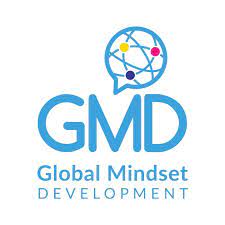 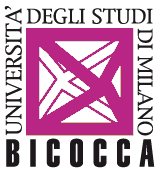 25 maggio 2021, ore 14
Online
Corso di laurea in Comunicazione Interculturale
JOB DAY: in collaborazione con Global Mindset
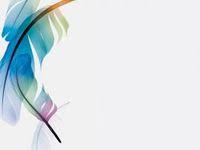 Prende avvio un contest organizzato in collaborazione con Global Mindset: i vincitori avranno l’opportunità di svolgere presso l’azienda stessa lo stage del terzo anno. Il contest è aperto a tutte le studentesse e a tutti gli studenti di Comunicazione Interculturale e rappresenta un’importante opportunità per confrontarsi direttamente con un’ azienda internazionale.
1) Il contest si svolge in coppie di due studenti. Non saranno ammessi partecipanti singoli. 
2) Ogni coppia dovrà preparare un testo (massimo 4000 caratteri spazi inclusi, salvato in formato PDF) con una precisa consegna da seguire, reperibile sul sito ufficiale del Corso di Laurea: https://www.formazione.unimib.it/it/didattica/corsi-laurea-triennale/comunicazione-interculturale/jobgate
2) Il testo dovrà essere inviato a jobgate@unimib.it entro la mezzanotte del 17 maggio 2021.
3) Ogni coppia presenterà il proprio progetto a Global Mindset il 25 maggio a partire dalle ore 14.
4) Al termine della presentazione, una commissione valuterà i progetti ricevuti.
5) Al termine della valutazione, la commissione proclamerà la coppia vincitrice. 

Il programma dettagliato della giornata e il link per connettersi saranno disponibile dopo il 17 maggio su jobgate@unimib.it.
Siete pregati di scrivere a tale indirizzo anche per ulteriori informazioni.